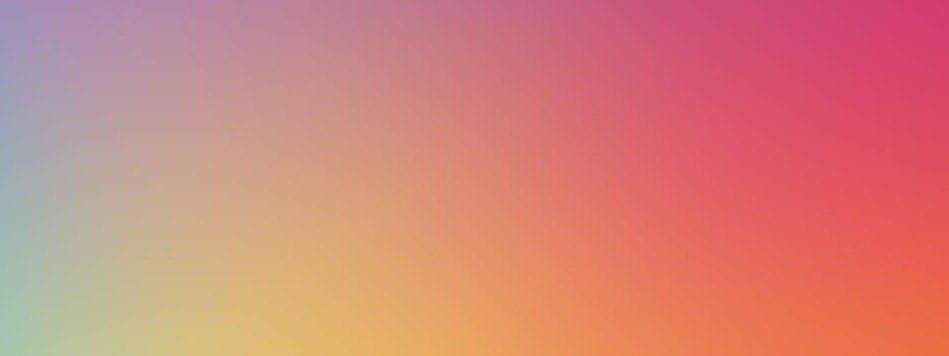 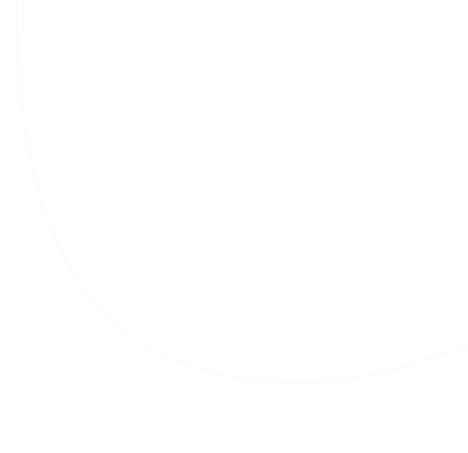 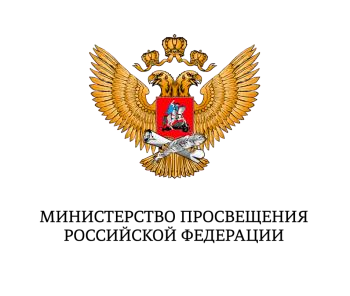 ПРОГРАММА РАЗВИТИЯ СОЦИАЛЬНОЙ АКТИВНОСТИ  ОБУЧАЮЩИХСЯ НАЧАЛЬНЫХ КЛАССОВ
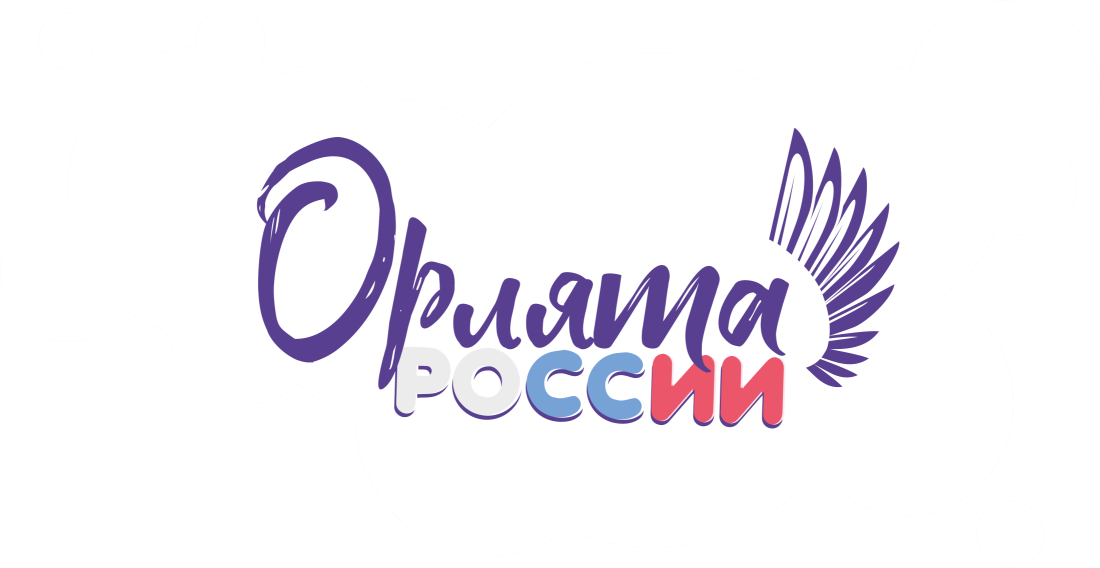 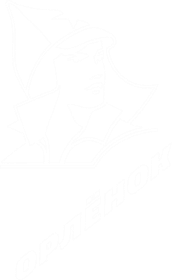 1
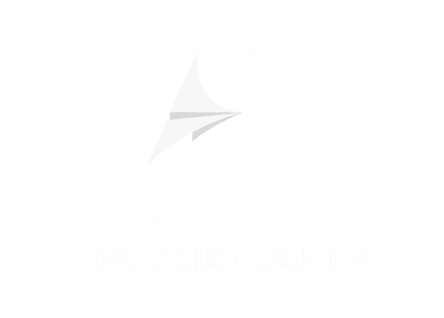 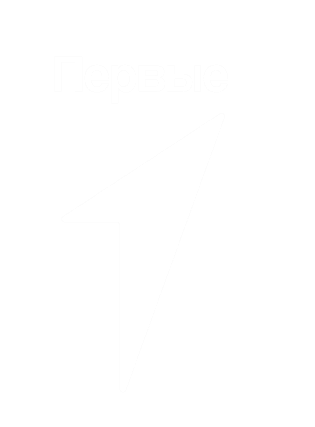 УЧИМСЯ, РАСТЁМ, МЕЧТАЕМ ВМЕСТЕ!
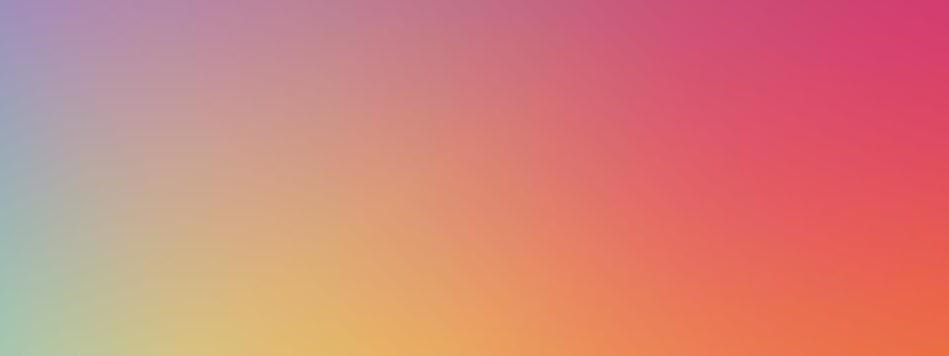 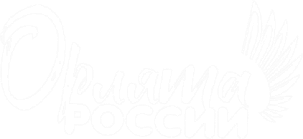 ПРОГРАММА РАЗВИТИЯ СОЦИАЛЬНОЙ АКТИВНОСТИ ОБУЧАЮЩИХСЯ НАЧАЛЬНЫХ КЛАССОВ

Содержание программы «Орлята России» направлено на воспитательную  деятельность педагогов, наставников-старшеклассников с детьми младшего  школьного возраста, развитие их ценностных ориентиров с учётом всех  региональных особенностей и вызовов современного мира.

Результатом программы является сформированность у  ребёнка младшего школьного возраста социально-  ценностных знаний, отношений и опыта позитивного  преобразования социального мира на основе  российских базовых национальных ценностей.

УЧАСТНИКИ ПРОГРАММЫ:
младшие школьники (1-4 классы)
старшеклассники-наставники (7-11 классы)
учителя начальных классов
родителиобучающихся начальных классов
вожатыедетских лагерей
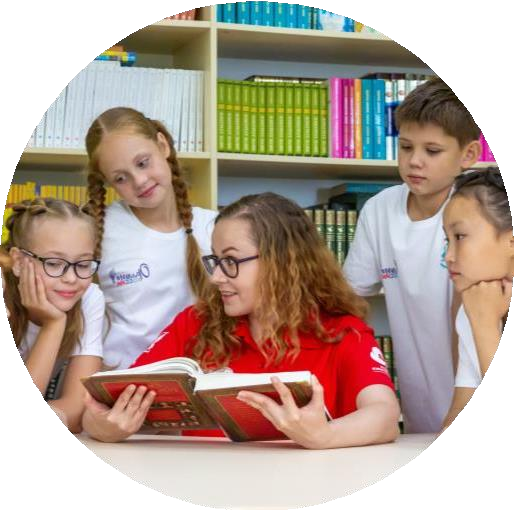 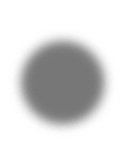 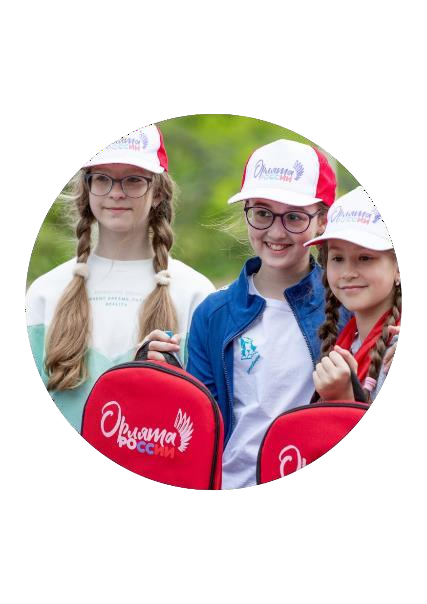 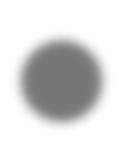 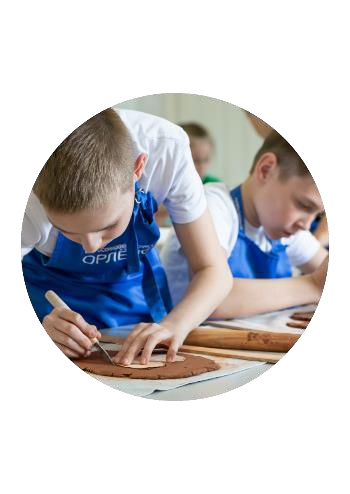 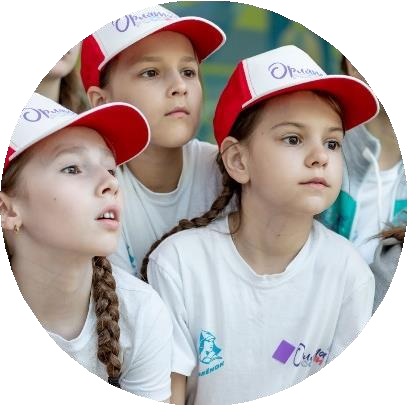 ЦЕННОСТНЫЕ ОСНОВАНИЯ ПРОГРАММЫ
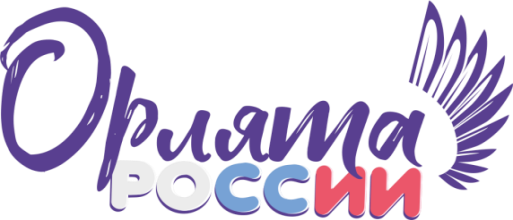 РОДИНА
Любовь к своему дому, земле, семье, людям, стране; быть полезным  своей стране, желание служить Отечеству тем делом, к которому есть  призвание, уважение национальных традиций, истории и культуры
своей страны
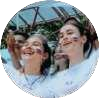 ПОЗНАНИЕ
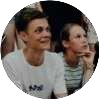 СЕМЬЯ
Основа развития страны и благосостояния народа, исток добра,  любви, верности, поддержки, сочувствия, взаимное уважение,  сохранение добрых семейных традиций
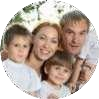 Открытие  окружающего мира и  понимание себя в нём
ПРИРОДА
Бережное и  ответственное  отношение к
окружающей среде,  природному
наследию своей  страны
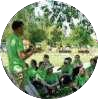 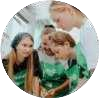 КОМАНДА
Содружество,
искренность, умение  отдавать своё время  другому и бескорыстно  приходить на помощь,  желание добра и блага  другому
СПОРТ И  ЗДОРОВЬЕ
Равнение на
чемпионов, ценность  здорового образа
жизни
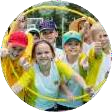 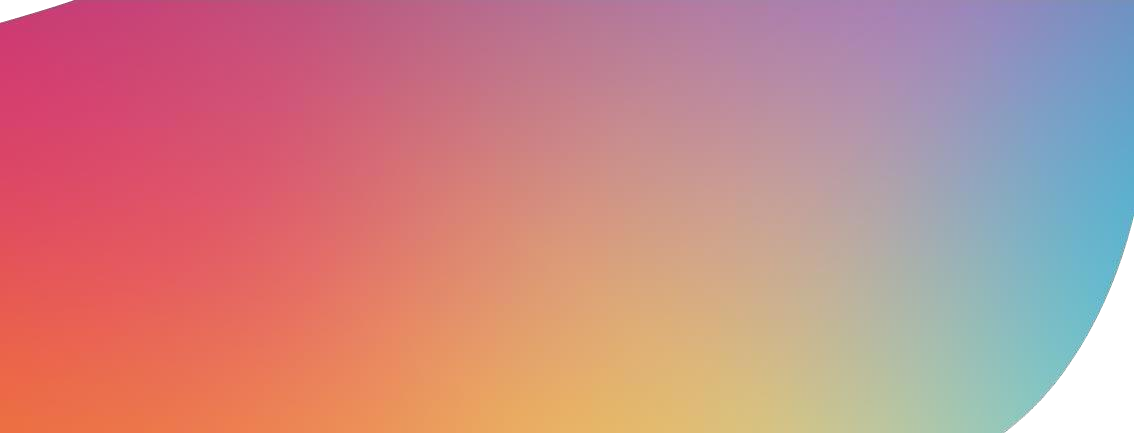 ОБРАЗОВАТЕЛЬНЫЕ ТРЕКИ
Орлёнок – Лидер
Воспитание инициативности, ответственности,  коммуникабельности, умения вдохновлятьлюдей,  организовывать слаженную работукоманды,
воспитание чувства коллективизма,
товарищества и дружбы

Орлёнок – Доброволец
Воспитаниемилосердия, доброты, стремления  прийти на помощь ближнему, привычки,  потребности в деятельности, приносящей  созидательныеплоды

Орлёнок – Мастер
Воспитание трудолюбия, уважения к людям
различных профессий, мастерам своего дела,
воспитание ценностного отношенияк прекрасному,
формирование основ эстетическойкультуры -  эстетическоевоспитание, приобщение к духовным  ценностям
Орлёнок – Спортсмен
Воспитание культурыздоровогои безопасного  образа жизни, воспитание силыволи, терпения,  целеустремлённости, упорства и настойчивости,  умения работать в команде

Орлёнок – Хранитель исторической памяти
Воспитание гражданственности, патриотизма,  воспитание нравственных чувств, убеждений,  этического сознания

Орлёнок – Эрудит
Воспитание интереса к научно-познавательной и  исследовательской деятельности, к  изобретательству

Орлёнок – Эколог
Воспитание экологической культуры
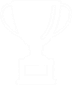 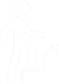 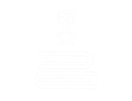 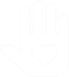 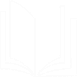 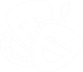 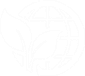 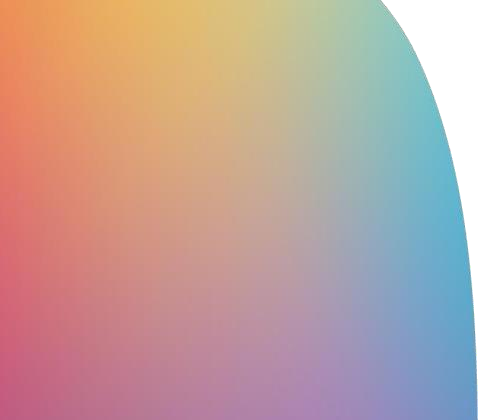 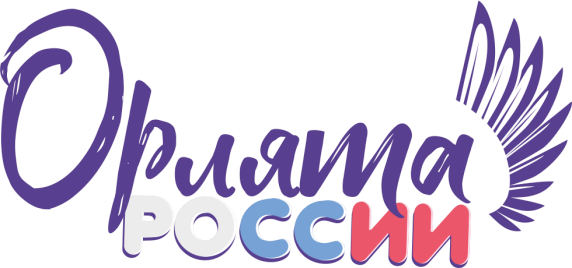 Орлёнок –  Хранитель  исторической
памяти
Орлёнок –  Спортсмен
Орлёнок –  Мастер
Орлёнок –  Эколог
Орлёнок –  Эрудит
Орлёнок –  Лидер
Орлёнок –  Доброволец
ЛОГОТИП
используются для представления треков в официальных документах, презентациях, значках
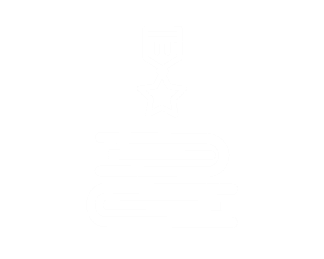 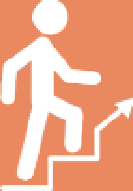 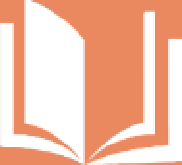 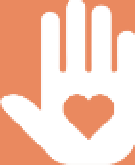 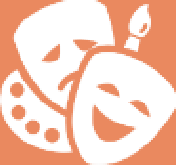 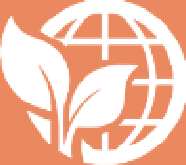 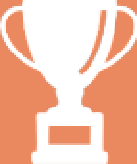 СИМВОЛ
используются педагогом для реализации содержания треков
КРУГ  ДОБРА
РЮКЗАЧОК  ЭКОЛОГА
ПЕРСОНАЖ  ЗОЖИК
ЧЕК-ЛИСТ
КОНВЕРТ-  КОПИЛКА  ЭРУДИТА
АЛЬБОМ  ХРАНИТЕЛЯ
ШКАТУЛКА  МАСТЕРА
КОНСТРУКТОР  ЛИДЕР
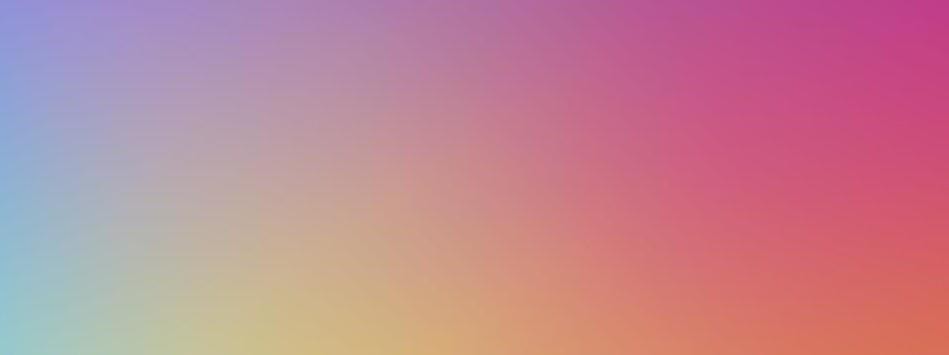 ПРОГРАММА ВНЕУРОЧНОЙ ДЕЯТЕЛЬНОСТИ
УЧАСТИЕ В	ТРЕКАХ
1 класс
2023-2024 учебный год
III четверть
IV четверть
I четверть
II четверть
«Орлёнок – Доброволец»
«Орлёнок – Эколог»
«Орлятский урок»
«Орлёнок – Эрудит»
«Орлёнок – Спортсмен»
«Орлёнок – Лидер»
Церемония посвящения
«Орлёнок – Хранитель
исторической памяти»
«Орлёнок – Мастер»
Итоговые игры
Вводные игровые занятия
«Орлёнок – Эколог»
* Дополнительные каникулы -
с 12.02 по 18.02
* Каникулы - c 25.03 по 2.04
* Каникулы - с 28.10 по 05.11
* Каникулы - с 31.12 по 08.01
* Каникулы - с 26.05 по 31.08
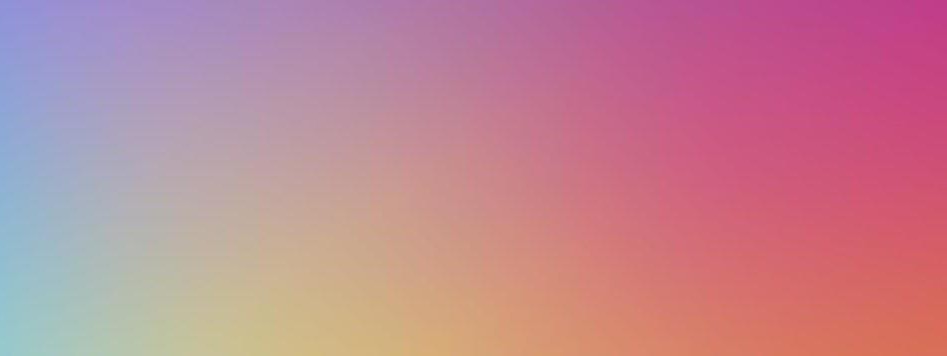 ПРОГРАММА ВНЕУРОЧНОЙ ДЕЯТЕЛЬНОСТИ
УЧАСТИЕ В	ТРЕКАХ
2-3-4 классы
2023-2024 учебный год
III четверть
IV четверть
I четверть
II четверть
«Орлёнок – Эрудит»
«Орлёнок – Доброволец»
«Орлятский урок»
«Орлёнок – Хранитель
исторической памяти»
Церемония посвящения
«Орлёнок – Мастер»
«Орлёнок – Спортсмен»
Итоговые игры
«Орлёнок – Лидер»
Промежуточные игры
«Орлёнок – Эколог»
«Орлёнок – Эрудит»
* Каникулы - с 28.10 по 05.11
* Каникулы - с 31.12 по 08.01
* Каникулы - c 25.03 по 2.04
* Каникулы - с 26.05 по 31.08
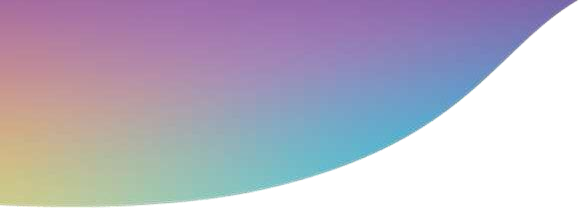 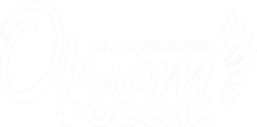 ДОПОЛНИТЕЛЬНАЯ ПРОФЕССИОНАЛЬНАЯ ПРОГРАММА
ПОВЫШЕНИЯ КВАЛИФИКАЦИИ
учителей начальных классов  по  подготовке
к реализации Программы «ОРЛЯТА РОССИИ»


Формат обучения: очно-заочный
Количество часов:
дистанционно – 24 часа
очно – 48 часов
Сроки: весна, осень 2023 года
Количество обучающихся: 1200 человек
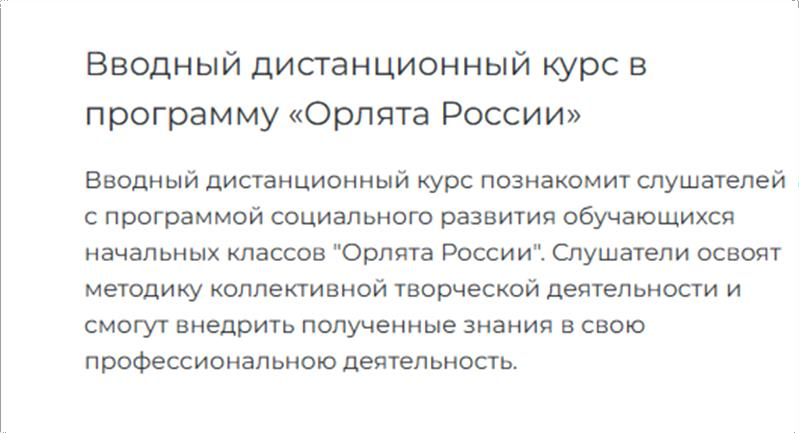 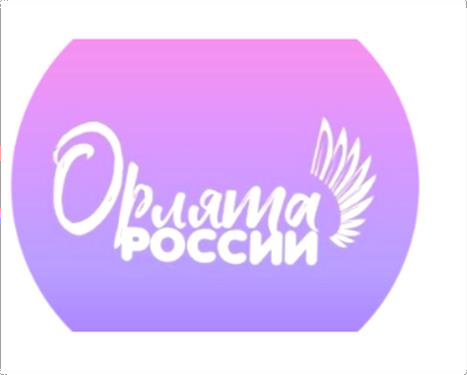 По итогам прохождения обучения учитель  получает сертификат о прохождении вводного  дистанционного курса объёмом 16 часов
По	итогам	прохождения	обучения
учитель
получает	удостоверение	о
повышении
квалификации
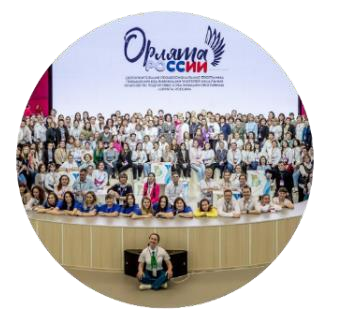 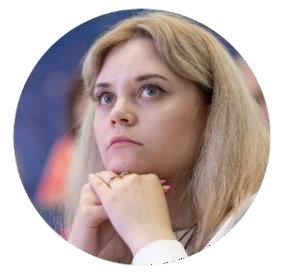 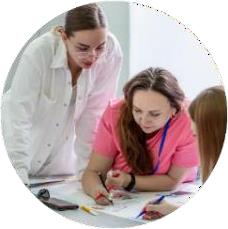 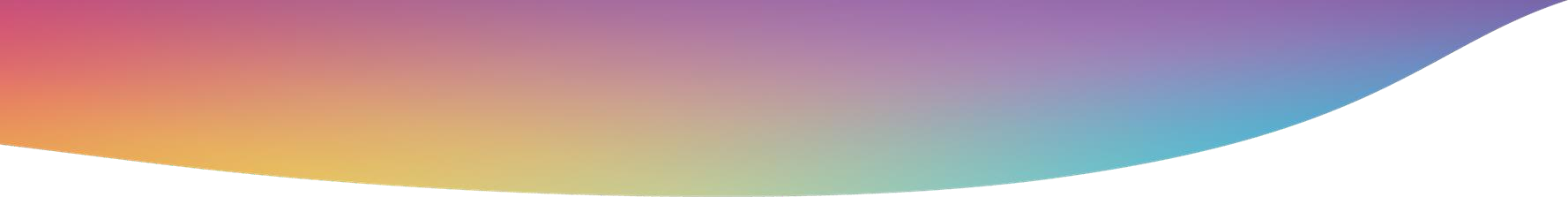 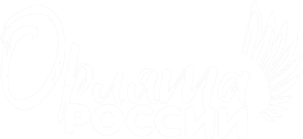 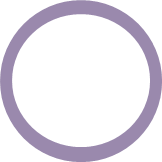 РОЛЬ СТАРШЕКЛАССНИКА-НАСТАВНИКА
В ПРОГРАММЕ «ОРЛЯТА РОССИИ»
Наставники – активные участники
Программы
Основные задачи наставника:

Стать участником профессионального сообщества


Получить новые знания и умения


Развить лидерские и коммуникативные качества


Получить навыки организации детского коллектива


Внести свой личный вклад в развитие нашей страны
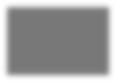 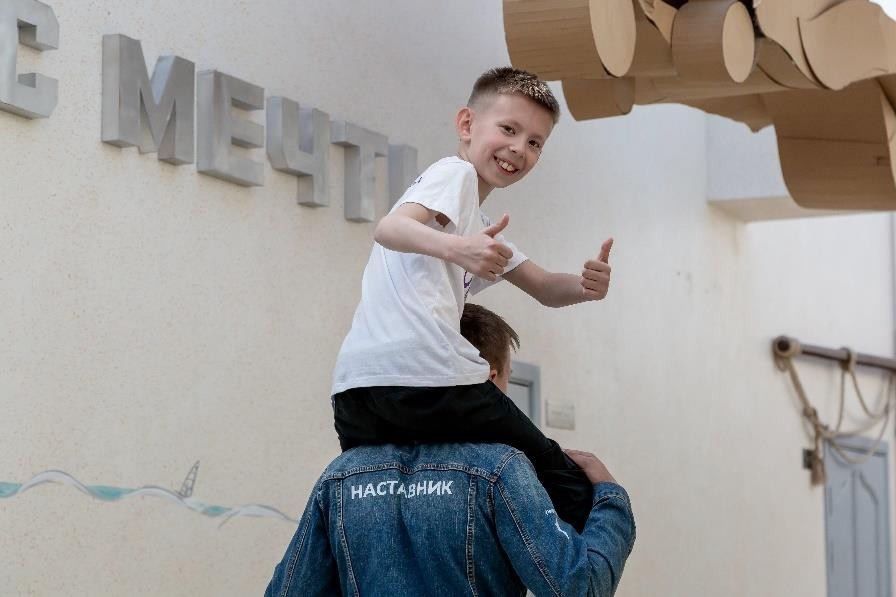 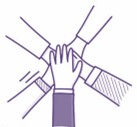 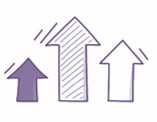 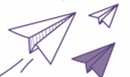 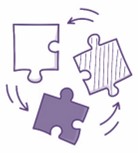 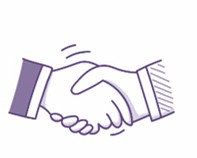 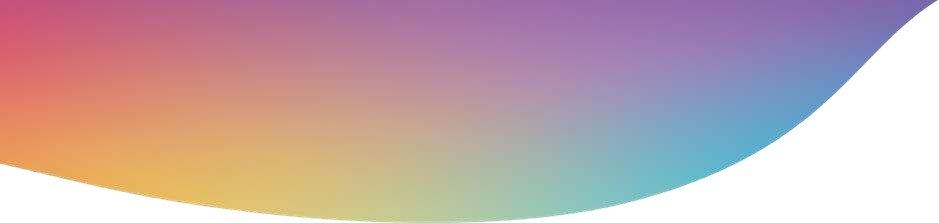 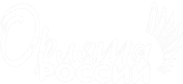 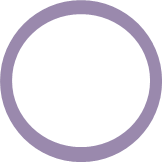 РОЛЬ РОДИТЕЛЕЙ
В ПРОГРАММЕ «ОРЛЯТА РОССИИ»
Родители – активные участники Программы
Основные задачи родителя:

1.	Совместное	с	учителем	принятие  участии в Программе
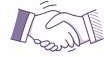 решения	об
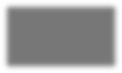 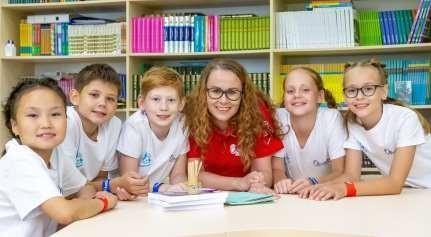 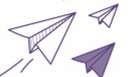 Поддержка и настрой своего ребёнка на активное
участие совместно с классом в Программе

Участие в определённых делах треков Программы  (выходы на природу, соревнования, родительские  собрания, экскурсии и другое)

Взаимодействие с учителем в вопросах воспитания  своего ребёнка
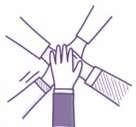 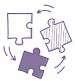 РЕГИСТРАЦИЯ КЛАССА
ДЛЯ УЧАСТИЯ В ПРОГРАММЕ НА САЙТЕ
https://orlyatarussia.ru
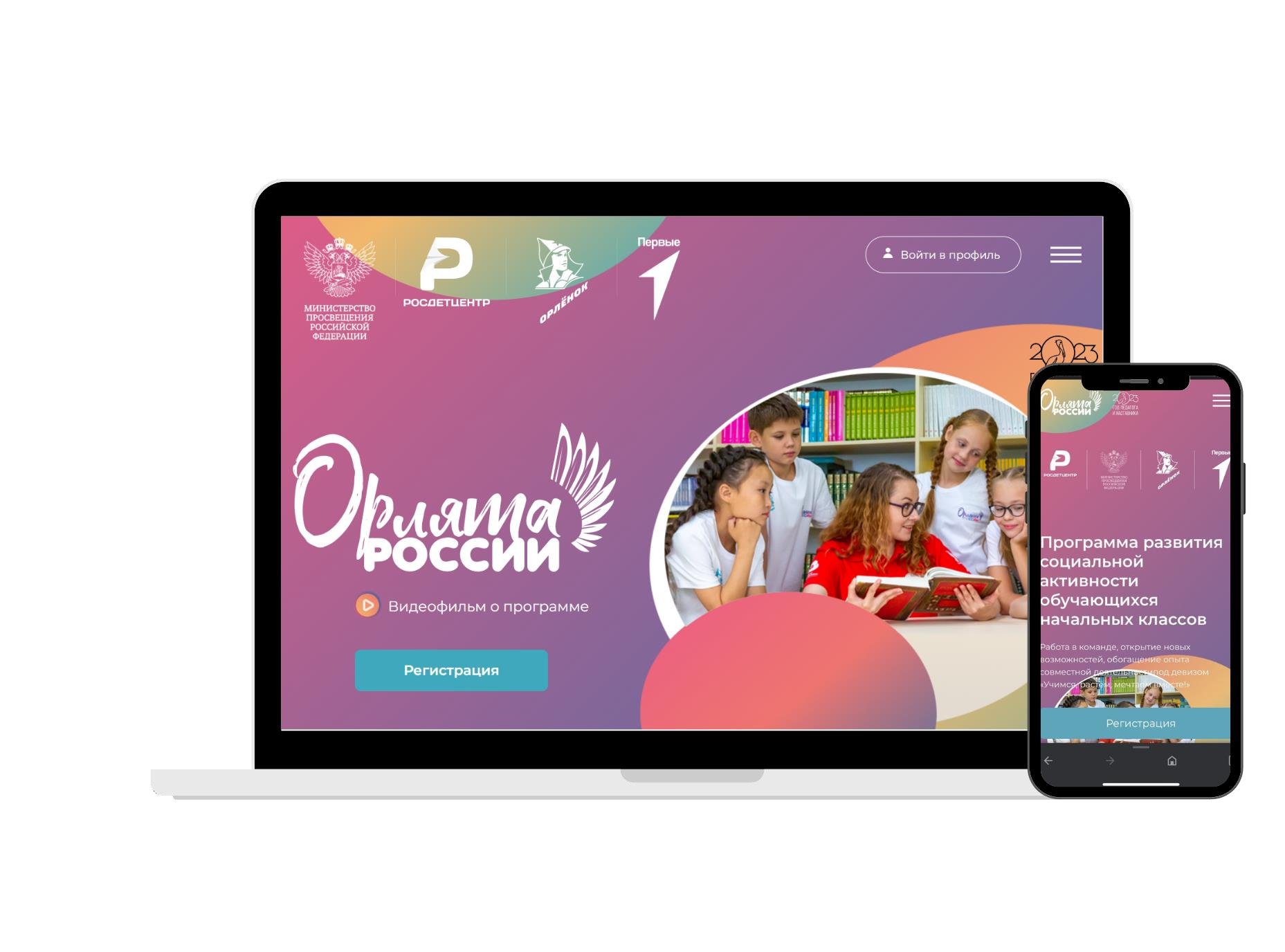 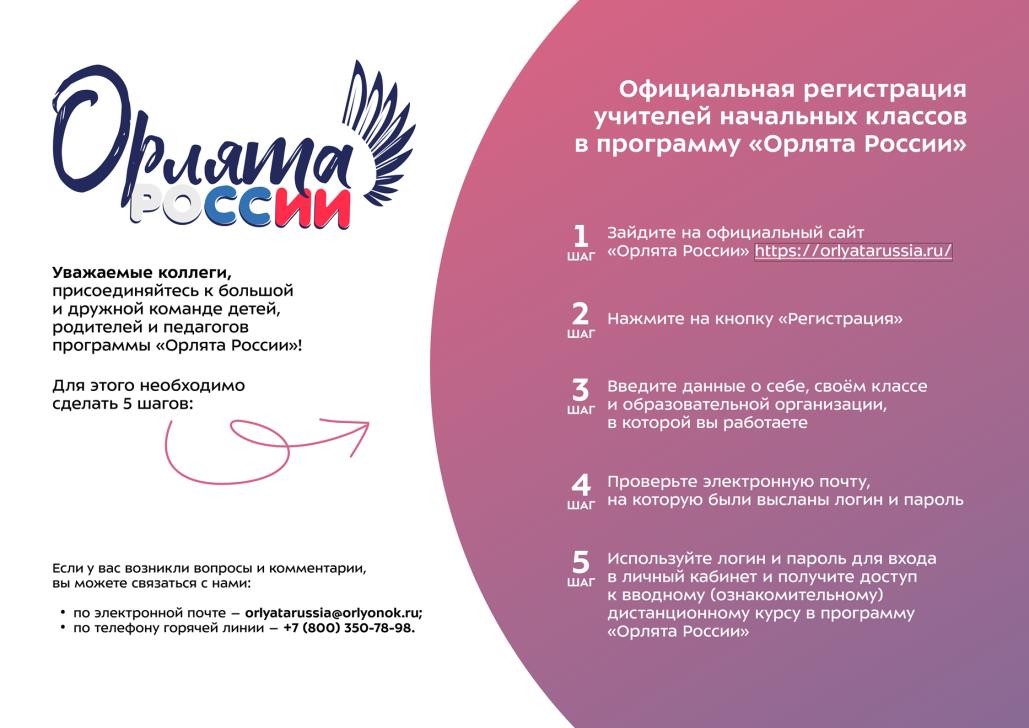 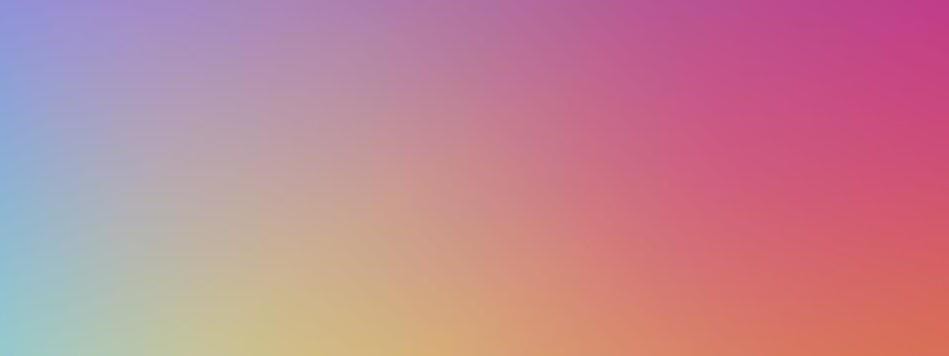 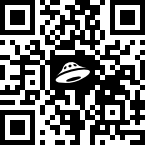 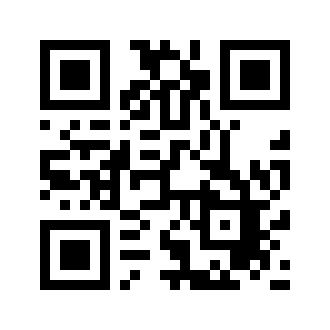 САЙТ
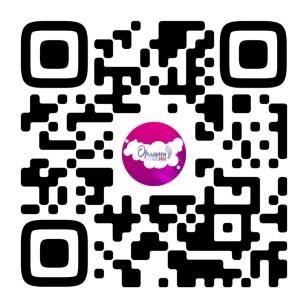 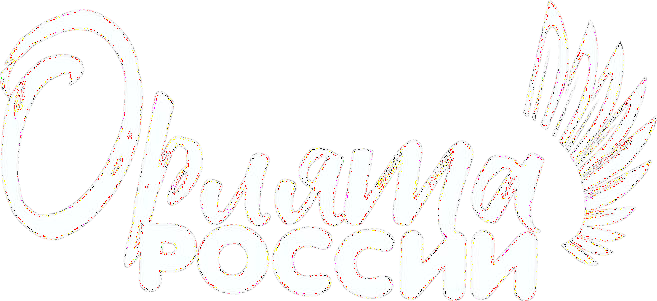 ВКонтакте
УЧИМСЯ, РАСТЁМ, МЕЧТАЕМ ВМЕСТЕ!
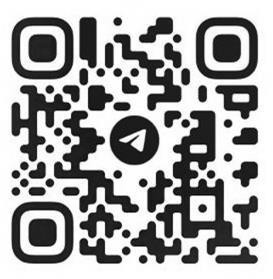 Сайт https://orlyatarussia.ru
Отдел обеспечения реализации программы «Орлята России» ВДЦ «Орлёнок»
or@orlyonok.ru 8 (86167) 91 – 386, 8 (86167) 91 – 387
Специалисты Российского детско-юношеского центра 8 (495) 122-21-26 (доб. 32221)
orlyatarf@rdcentr.ru
Telegram